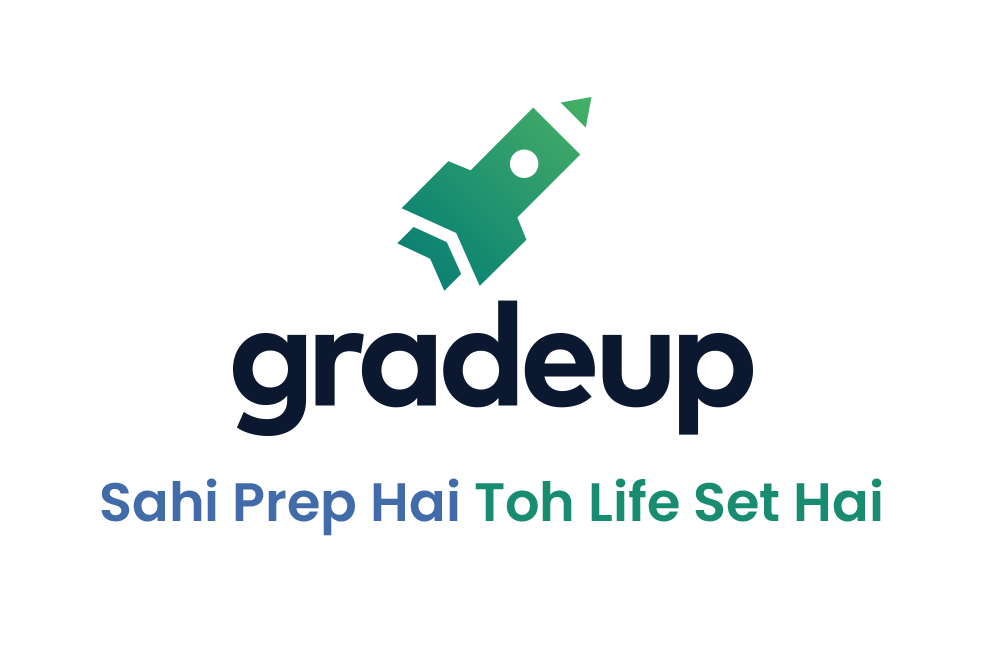 ESE 2021: Weekly Current Affairs
Most Expected Questions: Episode-3
ABOUT ME : ASHUTOSH SAXENA
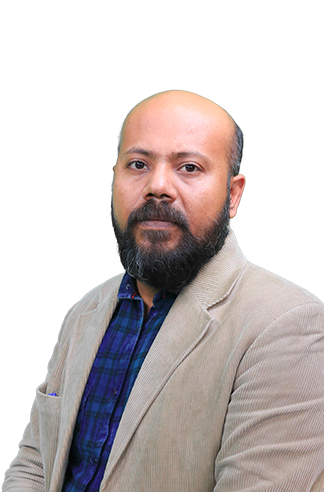 10+ Years' Teaching Experience
M.Tech from IIT B.H.U. (2010)
Books Written : Engineering Ethics, Power System.
Area of Expertise: Power System, Electrical Machines
Electromagnetic Field Theory, Material Science, 
Engineering Ethics.
[Speaker Notes: Slide: Question & Answer (with or without heading)
Font Sizes:
Heading: 18-30 pt. (depending on the text length)
Question – 20-26 pt.
Options – 18-26 pt.
Correct option would have green border/outline
Keep minimum 20% empty space on the left side]
Most Expected Questions: Episode-3
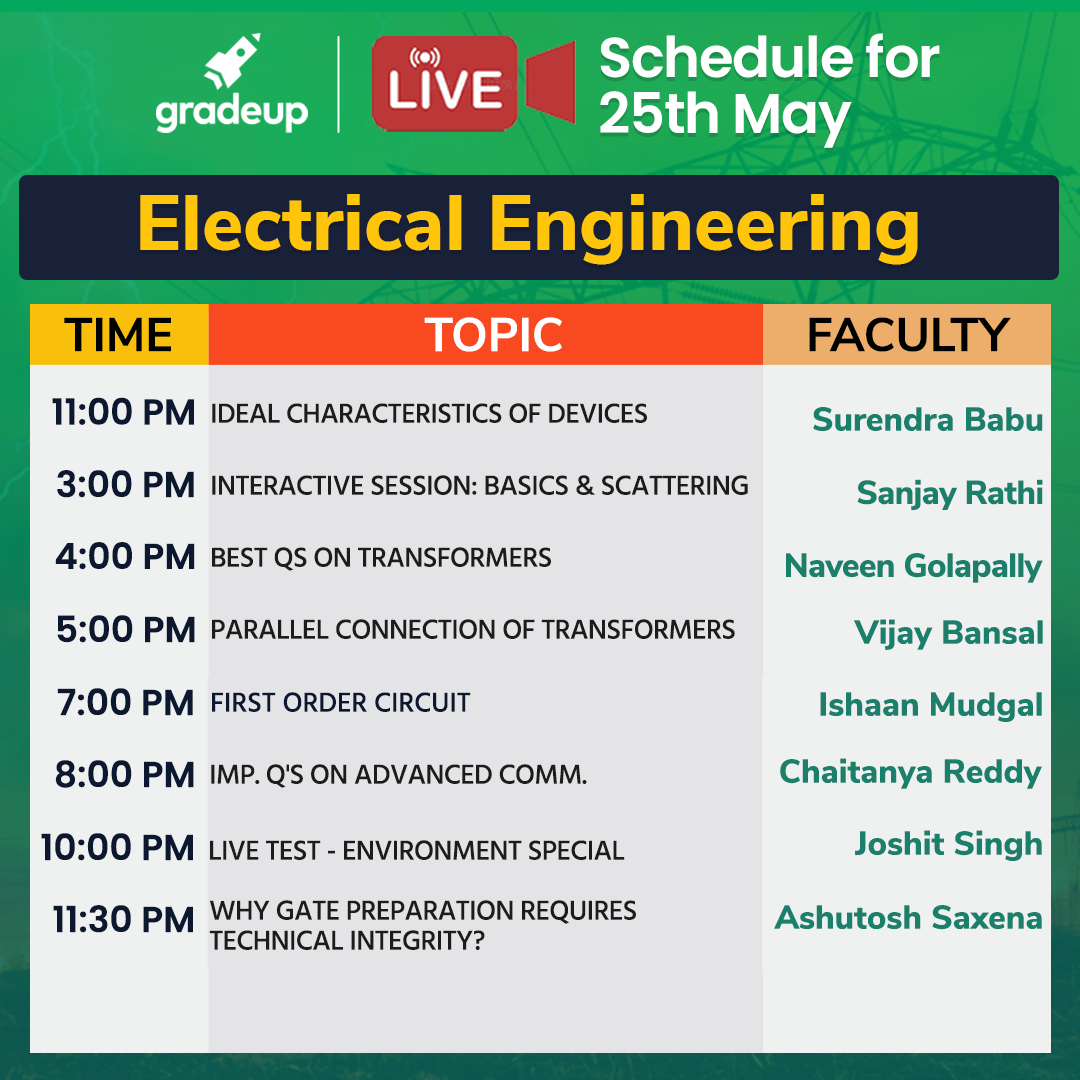 Most Expected Questions: Episode-3
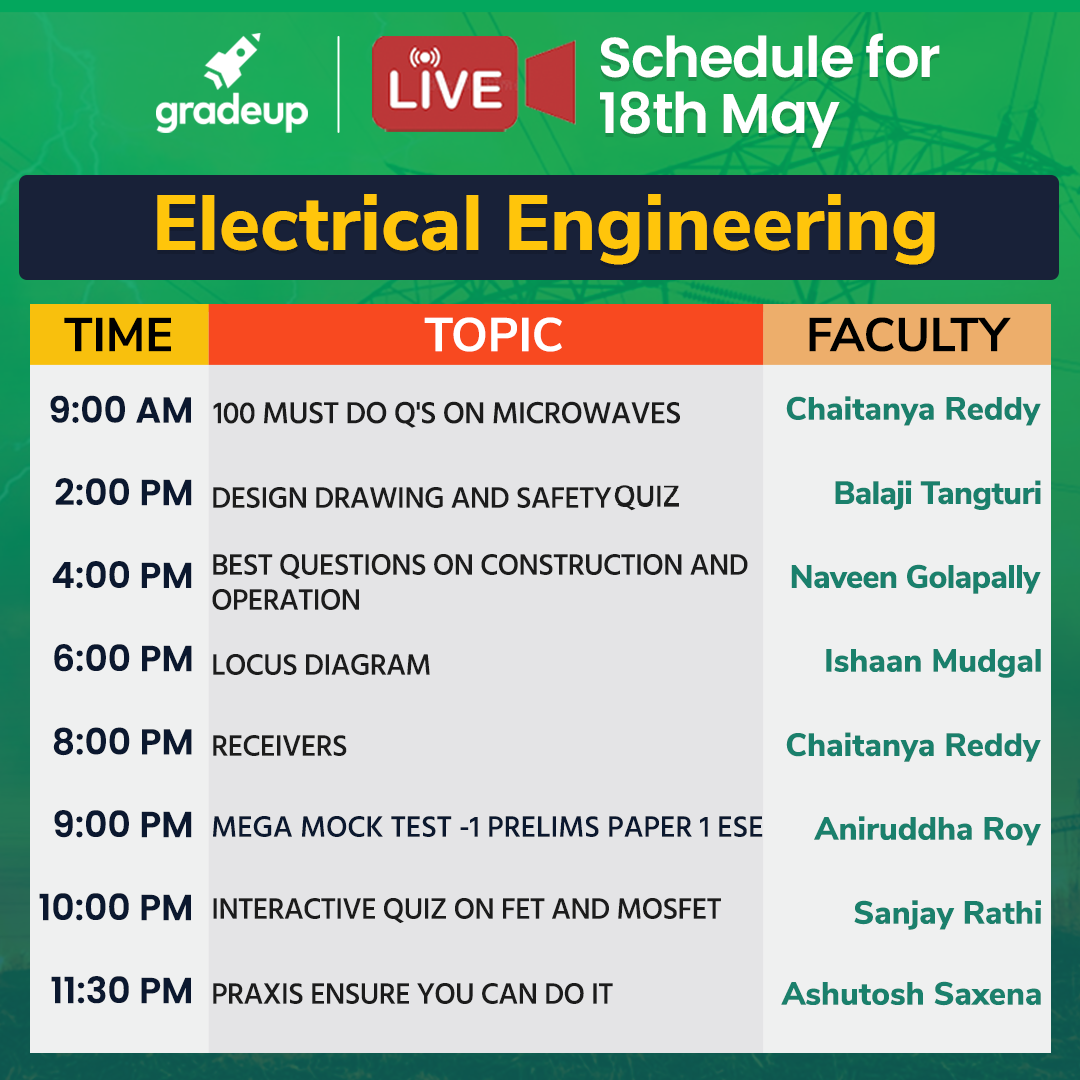 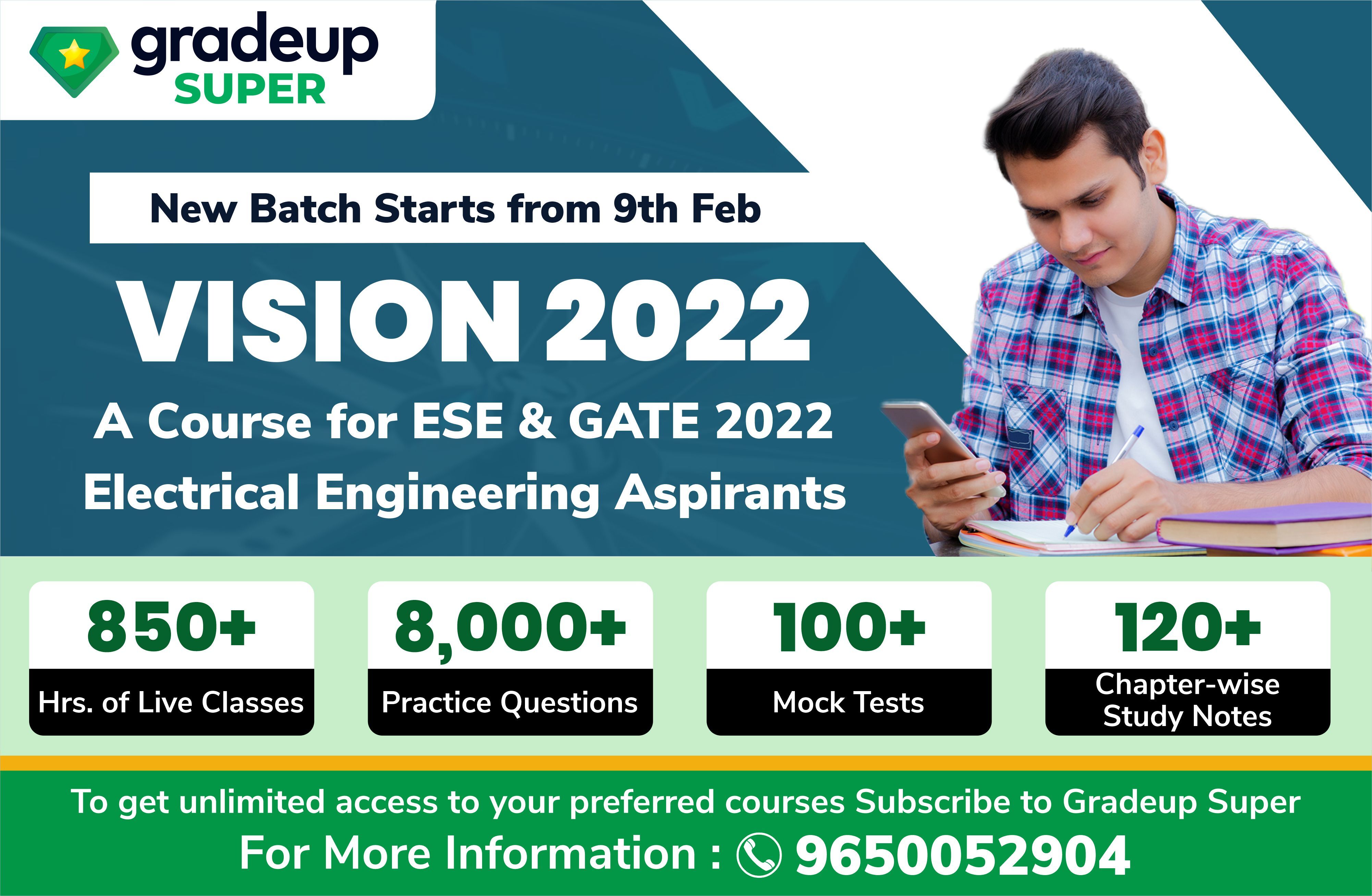 20 Expected Questions: Episode-1
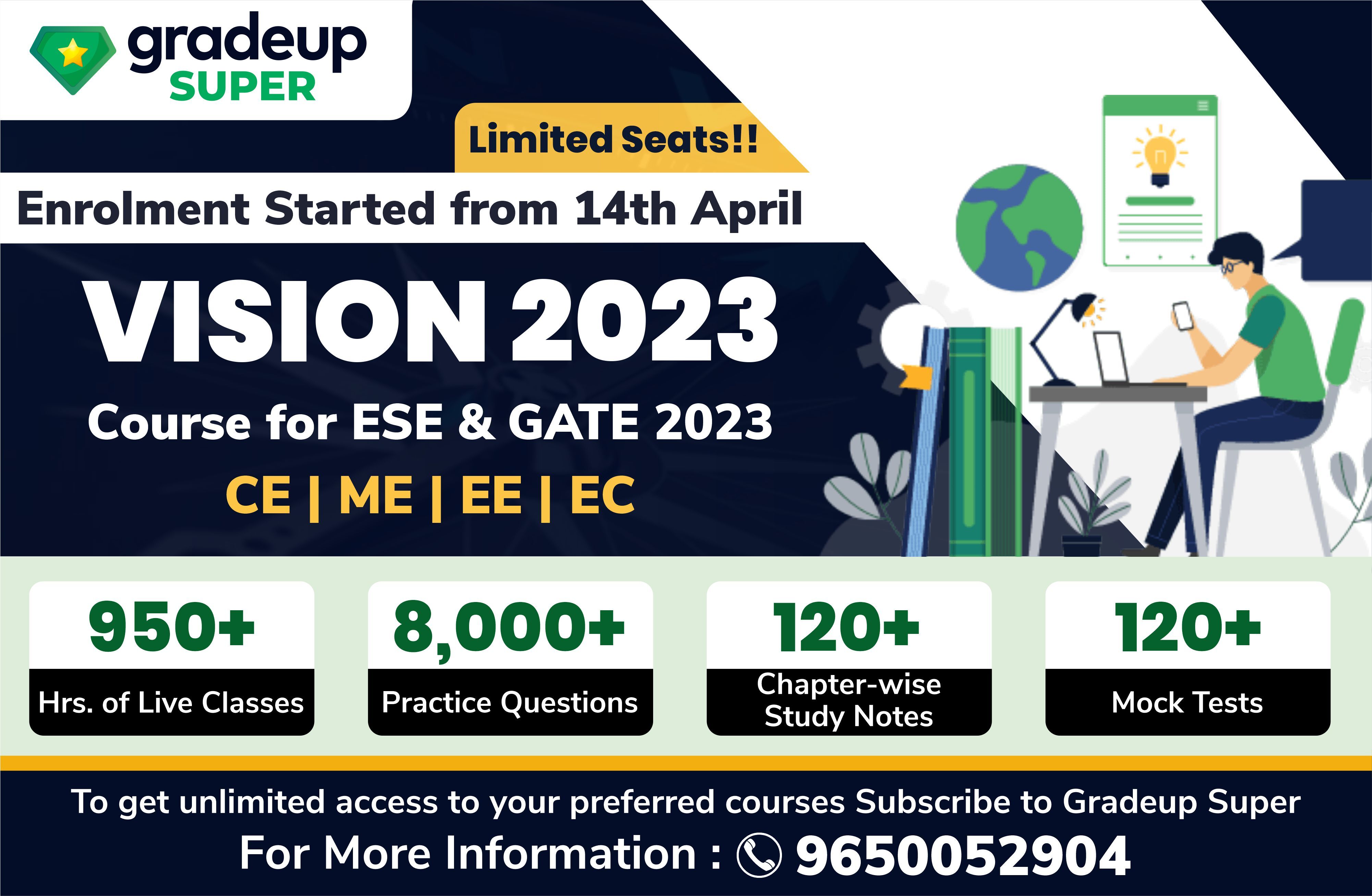 Why Higher Studies Important After B.Tech?
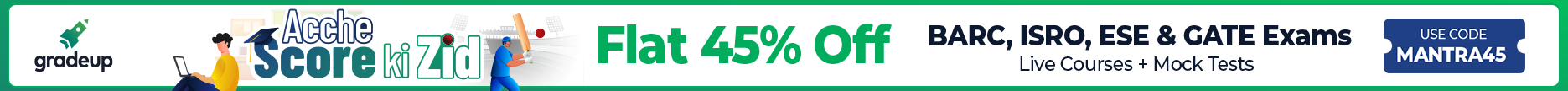 Most Expected Questions: Episode-3
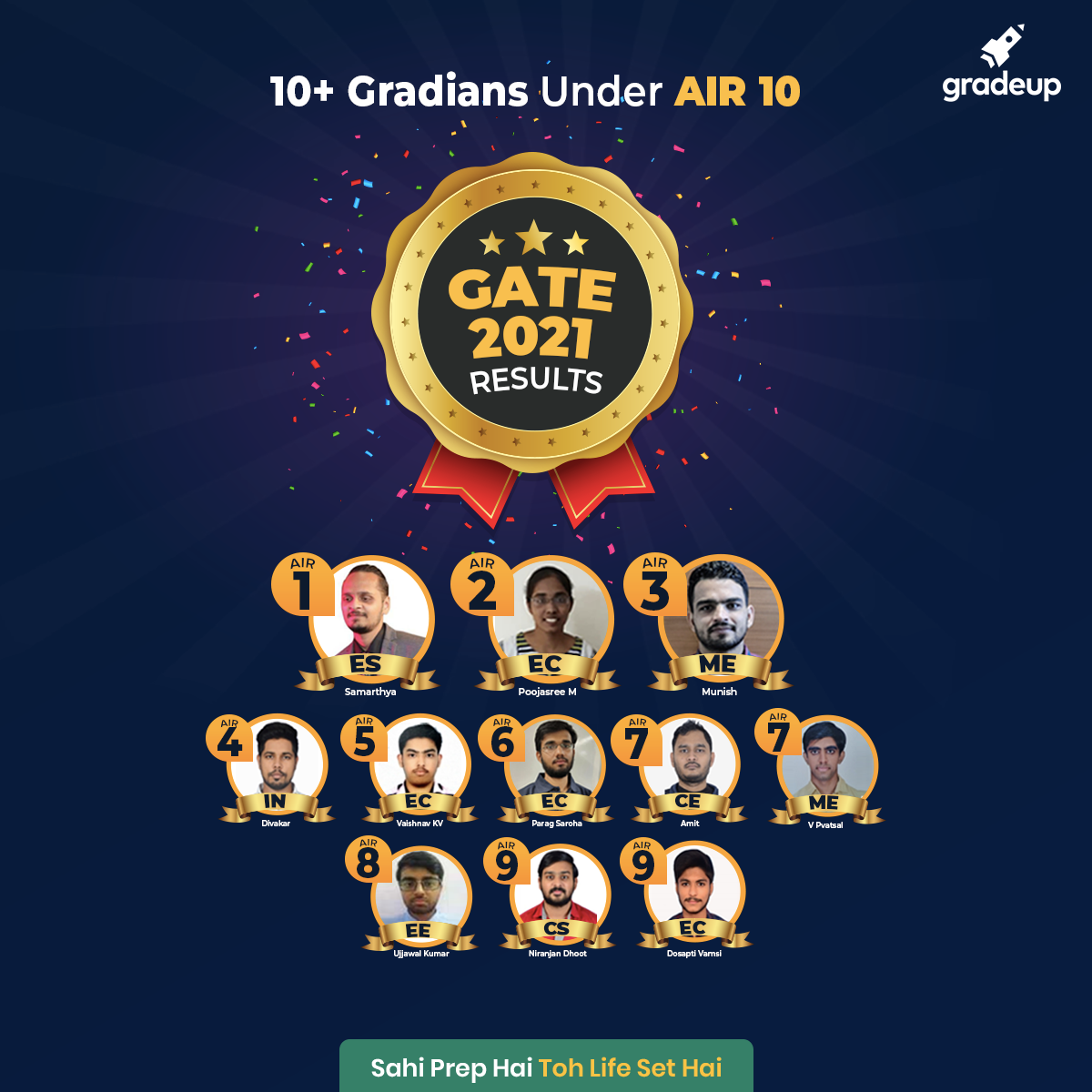 Most Expected Questions: Episode-3
Q. Choose the correct statement about Kyasanur Forest Disease
1- The disease is tick-borne viral hemorrhagic fever which is endemic to South-western part of India.
2- Monkeys are the main hosts for KFD virus. Humans contract infection after the bite of nymphs of tick.
3- Also called as monkey fever.
1,2
2,3
A
B
1,3
1,2,3
C
D
Most Expected Questions: Episode-3
Q. Choose the correct statement about Kuno National Park
1-  Kuno is located in Chambal region.
2- The fastest land animal is native to Africa and central Iran.
3- Cheetah is listed in “vulnerable category” of International Union for Conservation of Nature’s (IUCN) red list of threatened species.
1,2
2,3
A
B
1,3
1,2,3
C
D
Most Expected Questions: Episode-3
Q. Choose the correct statement about MCA21 Version 3.0
1-   This project makes use of new technologies to streamline corporate compliance and experiences of stakeholders.
2- It is India’s first mission mode e-governance project under National e-Governance Plan (NeGP)
3- It was formulated by DeitY (Department of Electronics and Information Technology) in collaboration with DARPG (Department of Administrative Reforms and Public Grievances).
1,2
2,3
A
B
1,3
1,2,3
C
D
Most Expected Questions: Episode-3
Q. Choose the correct statement about India Biodiversity Awards 2021
1-  Krishi Avam Paristhitiki Vikas Sansthan (KRAPAVIS) won the award under the category ‘Sustainable Use of Biological Resources.’
2- Shaji N.M., who is also called as ‘Tuber Man’ of Kerala has won in individual category of ‘Conservation of domesticated species.
3- Khonoma Nature Conservation & Tragopan Sanctuary (KNCTS) in Nagaland won the award under ‘Sustainable Use of Biological Resources’ category.
4- The India Biodiversity Awards initiative was started jointly by ministry of environment, forest & climate change; National Biodiversity Authority (NBA) and United Nations Framework Convention on Climate Change (UNFCCC) in 2012. It recognizes and honour outstanding models from grassroot level for biodiversity conservation, sustainable use of biological resources and governance.
2,3
1,2
B
A
1,2,3,4
1,2,3
D
C
Most Expected Questions: Episode-3
Q. Choose the correct statement about National Mobile Monitoring Software (NMMS) app and Area officer monitoring App
1- NMMS App has been launched to take real time attendance of workers at Mahatma Gandhi NREGA worksites.
2- It will also take their geotagged photograph.
Only 1
Only 2
A
B
Both 1 & 2
None
C
D
Most Expected Questions: Episode-3
Geotagging– It is the process of adding geographical identification like latitude and longitude to various media such as a photo or video. Geotagging can help users find a wide variety of location-specific information from a device. It provides users the location of the content of a given picture.
Geomapping a visual representation of the geographical location of geotagged assets layered on top of map or satellite imagery
Most Expected Questions: Episode-3
Q. Choose the correct statement about Anton Janša
1-   the pioneer of modern day beekeeping techniques. Her birthday also coincides with the World Bee Day. (20th May)
2- Beekeeping is also known as Apiculture.
Only 1
Only 2
A
B
Both 1 & 2
None
C
D
Most Expected Questions: Episode-3
Government is promoting Beekeeping as part of its aim to double farmers’ income.
National Bee Board has created four modules to impart training as part of the National Beekeeping and Honey Mission (NBHM) and 30 lakh farmers have been trained in beekeeping. 
The Government has launched ‘Honey Mission’ as part of ‘Sweet Revolution’.
India is among the world’s top five honey producers.
Compared to 2005-06 honey production has risen by 242% and exports shot by 265%.
Most Expected Questions: Episode-3
Beekeeping Development Committee under the Chairmanship of Professor Bibek Debroy for identifying ways of advancing beekeeping in India, that can help in improving agricultural productivity, enhancing employment generation, augmenting nutritional security and sustaining biodiversity.
Recognizing honeybees as inputs to agriculture and considering landless Beekeepers as farmers.
Plantation of bee friendly flora at appropriate places and engaging women self-help groups in managing such plantations.
Most Expected Questions: Episode-3
Institutionalizing the National Bee Board and rechristening it as the Honey and Pollinators Board of India under the Ministry of Agriculture and Farmers’ Welfare. Such a body would engage in advancing beekeeping through multiple mechanisms such as setting up of new Integrated Bee Development Centres, strengthening the existing ones, creating a honey price stabilization fund and collection of data on important aspects of apiculture.
Recognition of apiculture as a subject for advanced research under the aegis of Indian Council for Agricultural Research.
Training and development of beekeepers by state governments.
Most Expected Questions: Episode-3
Development of national and regional infrastructure for storage, processing and marketing of honey and other bee products.
Simplifying procedures and specifying clear standards for ease of exporting honey and other bee products.
Most Expected Questions: Episode-3
Q. Choose the correct statement about six cultural heritage sites have been added to the UNESCO World Heritage Sites.
Ganga Ghats of Varanasi
Temples of Kancheepuram in Tamil Nadu
Satpura Tiger Reserve in Madhya Pradesh
Maharashtra Military Architecture
Hire Benkal Megalithic site
Bhedaghat Lametaghat of Narmada Valley in Madhya Pradesh
1,2,4
2,3,5
A
B
1,2,3,4,5
All
C
D
Most Expected Questions: Episode-3
Ganga Ghats of Varanasi
The Ghats of Varanasi are the riverfront steps that lead to the banks of river Ganges. There are 88 ghats. Most of these ghats were built in the 18th century when the city was under the rule of Marathas.
Satpura Tiger Reserve
It is located in Madhya Pradesh. The other major attractions of Satpura Tiger Reserve are Pandav Caves, Bee falls, Dhoopgarh Peak, Denwa Backwaters and rock paintings. The Denwa backwaters is the reservoir formed by the dam built on Denwa river.
Most Expected Questions: Episode-3
Maharashtra Military Architecture
There are more than five hundred forts of various hybrid eras making Maharashtra one of the richest places in military architecture in the world. They were built between 1500 and 1800. During this period, the architecture conceived were largely military defensive architecture.
Hire Benkal Megalithic Site
It is located in Karnataka. Megalithic site is a large pre-historic stone that is used to construct a monument or structure. There are more than four hundred megalithic funerary monuments in Hire Benkal Megalithic site.
Most Expected Questions: Episode-3
Bhedaghat Lametaghat of Narmada Valley
They are referred to Grand Canyon of India. One can experience the outstanding beauty of marble rocks and their glittering forms on the other side of Narmada river. Several dinosaur fossil fuels have been found here.
Most Expected Questions: Episode-3
Q. Choose the correct statement about “breakthrough infections”
The Breakthrough infections are those where the COVID-19 virus (or any other virus) is detected in a person who has received two (or prescribed number) doses of vaccines. The person gets infected with the COVID-19 virus after the second dose.
According to Indian Council of Medical Research, around two to three breakthrough infections occur per 10,000 infections.
Only 1
Only 2
A
B
Both 1 & 2
None
C
D
Most Expected Questions: Episode-3
Q. Choose the correct statement about SAMVEDNA
1-   It is Sensitizing Action on Mental Health Vulnerability through Emotional Development and Necessary Acceptance.
2- The main objective of SAMVEDNA is to provide psychological first aid and emotional support to the COVID-19 affected children

3- The service under this initiative is provided under various regional languages such as Telugu, Tamil, Kannada, Marathi, Bengali, Gujarati, etc.
1,2
2,3
A
B
1,3
1,2,3
C
D
20 Most Expected Questions: Episode-3
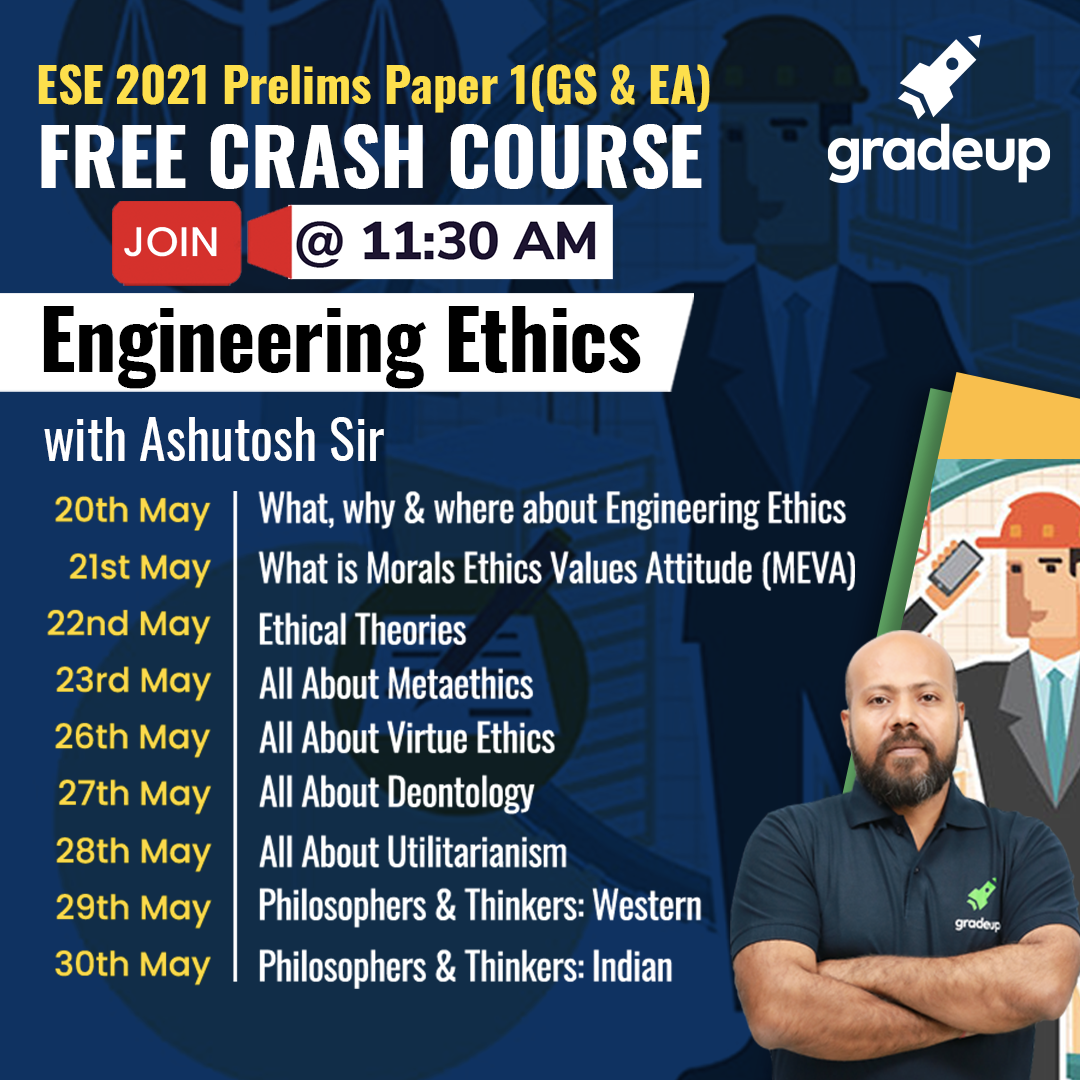 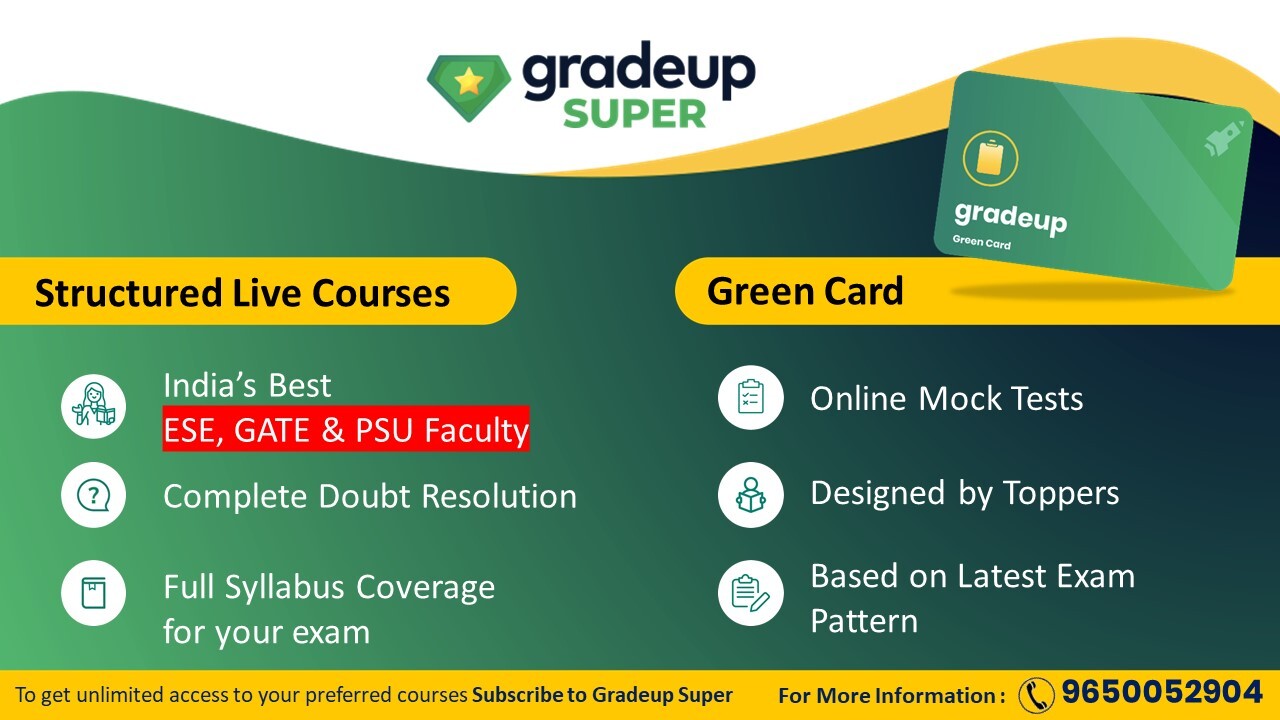 Previous Year Questions Part-4
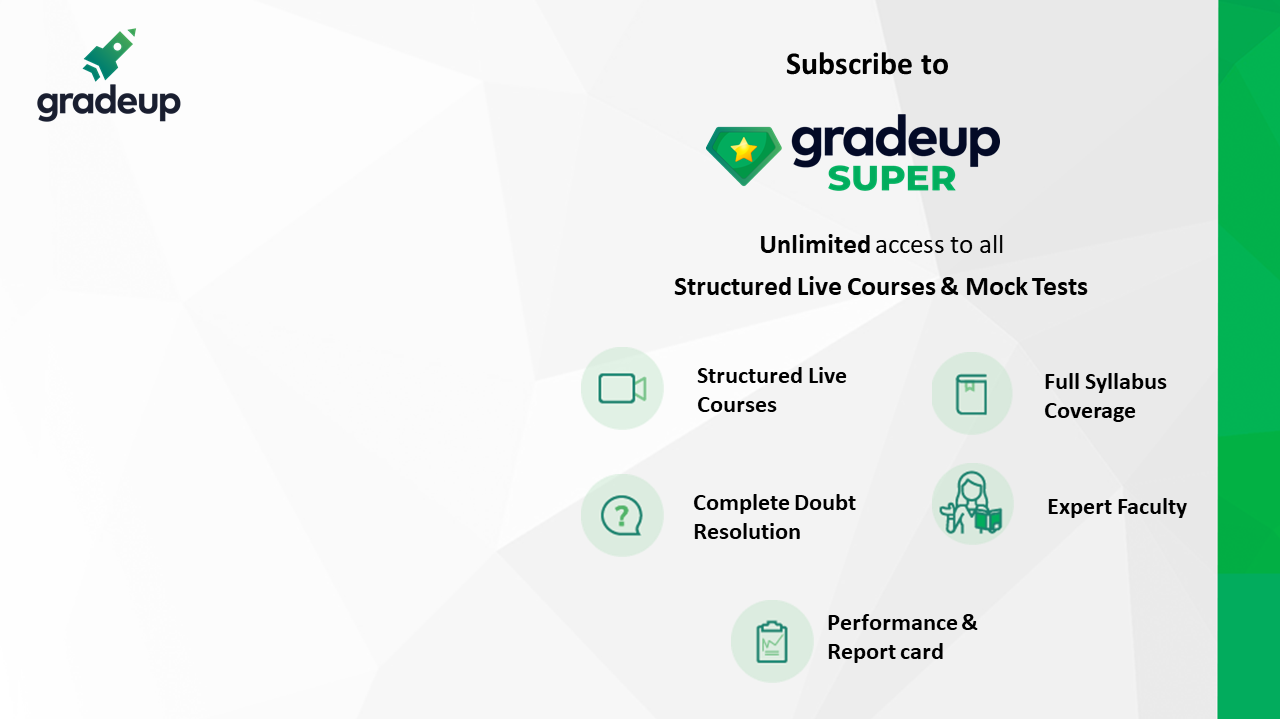 [Speaker Notes: Slide: Question & Answer (with or without heading)
Font Sizes:
Heading: 18-30 pt. (depending on the text length)
Question – 20-26 pt.
Options – 18-26 pt.
Correct option would have green border/outline
Keep minimum 20% empty space on the left side]
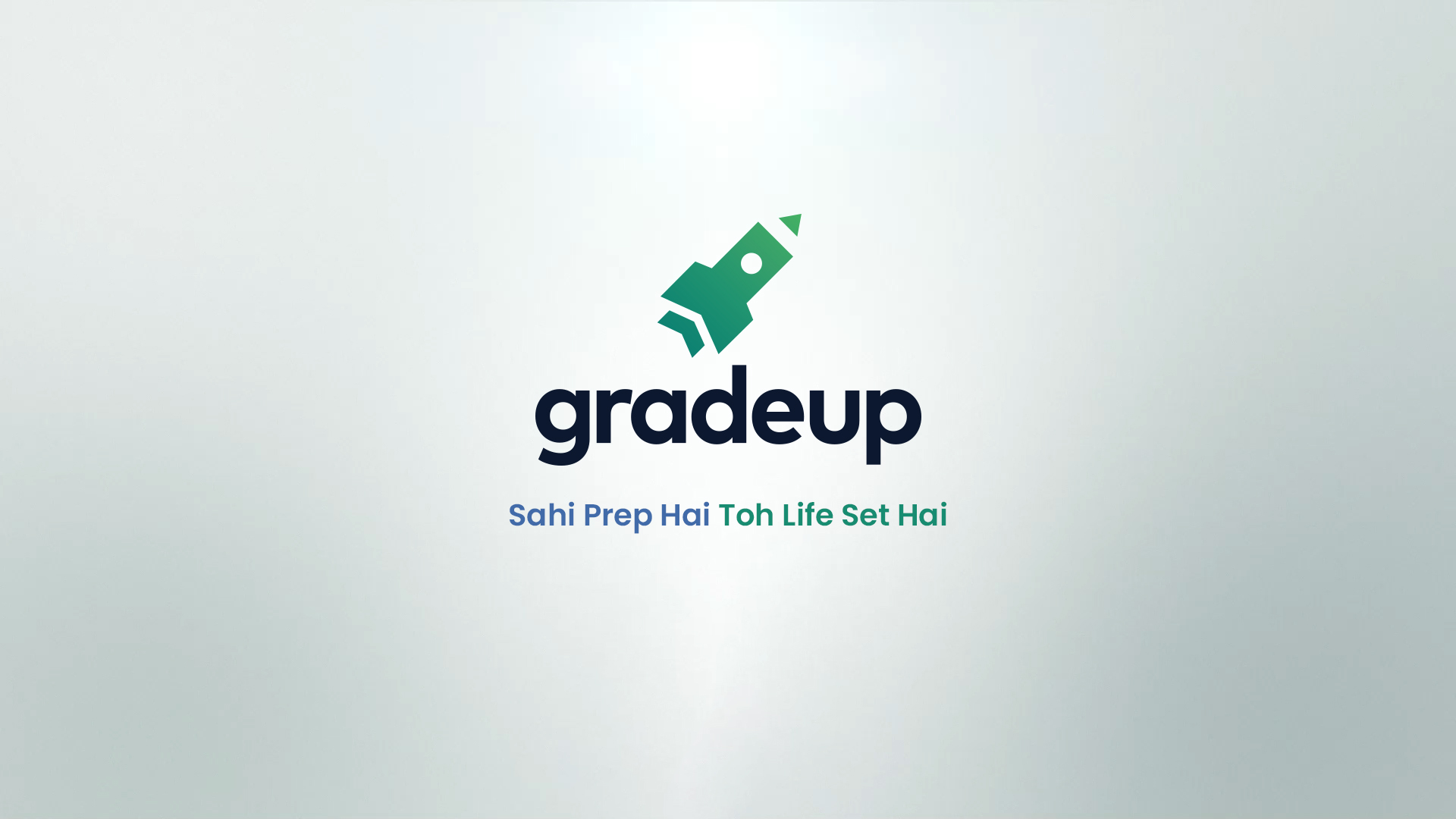 [Speaker Notes: Slide: Question & Answer (with or without heading)
Font Sizes:
Heading: 18-30 pt. (depending on the text length)
Question – 20-26 pt.
Options – 18-26 pt.
Correct option would have green border/outline
Keep minimum 20% empty space on the left side]
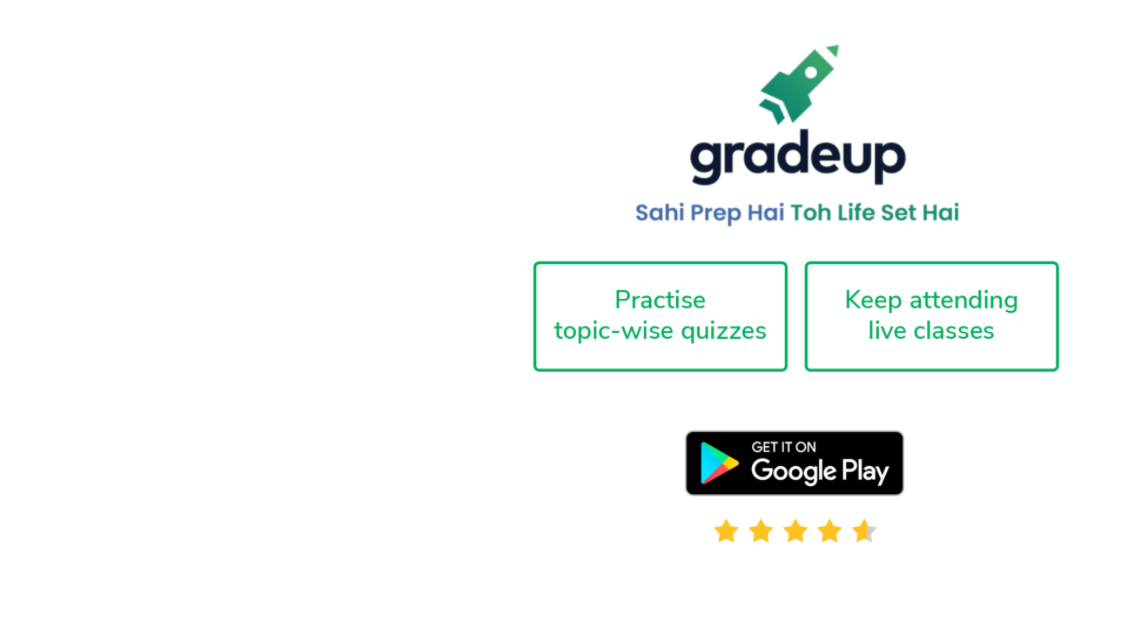 Types of DC Machine